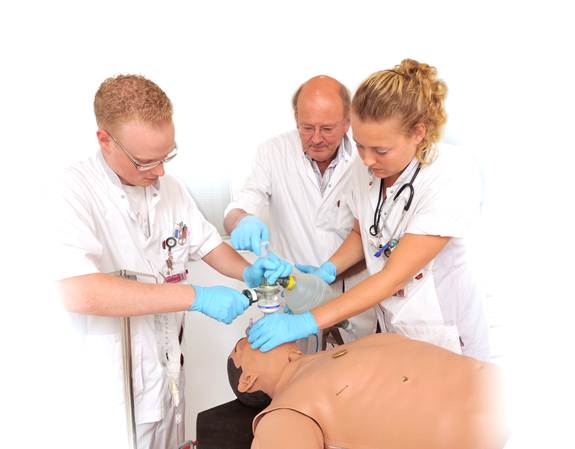 FZO opleidingsplan
Ondertitel
Naam spreker, organisatie
Agenda
Doel van deze bijeenkomst
Hoe werkt het FZO?
Wat wordt er van mij verwacht?
Misverstanden
Draaiboek FZO-beroepen
Waar vind ik informatie?
[Speaker Notes: Bijeenkomst van 2 uur.
RvB/directie leidt de bijeenkomst in
Uitgenodigd zijn: Opleidingsmanager, leerhuismanager, manager P&O, manager financiën, managers in de lijn (SEH)]
Doel bijeenkomst
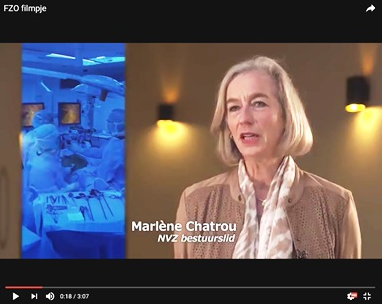 [Speaker Notes: Urgentie, alle betrokkenen in het ziekenhuis bij elkaar en aanzetten tot overleg

https://youtu.be/G2mWVxgmNkk]
Urgentie
Medisch ondersteunende beroepen:
403 => 1038*    158%
++ OK-assistenten, anesthesiemedewerkers, klinisch perfusionisten, gipsverbandmeesters, 
-  deskundige infectiepreventie 
Gespecialiseerde verpleegkundige 
1226 => 2086*   70%
+ dialyse-, IC-, kinderverpleegkundige
- oncologieverpleegkundige


* realisatie 2015 versus raming
[Speaker Notes: Capaciteit van ziekenhuis-opleidingen moet fors om hoog!]
Hoe werkt het FZO?
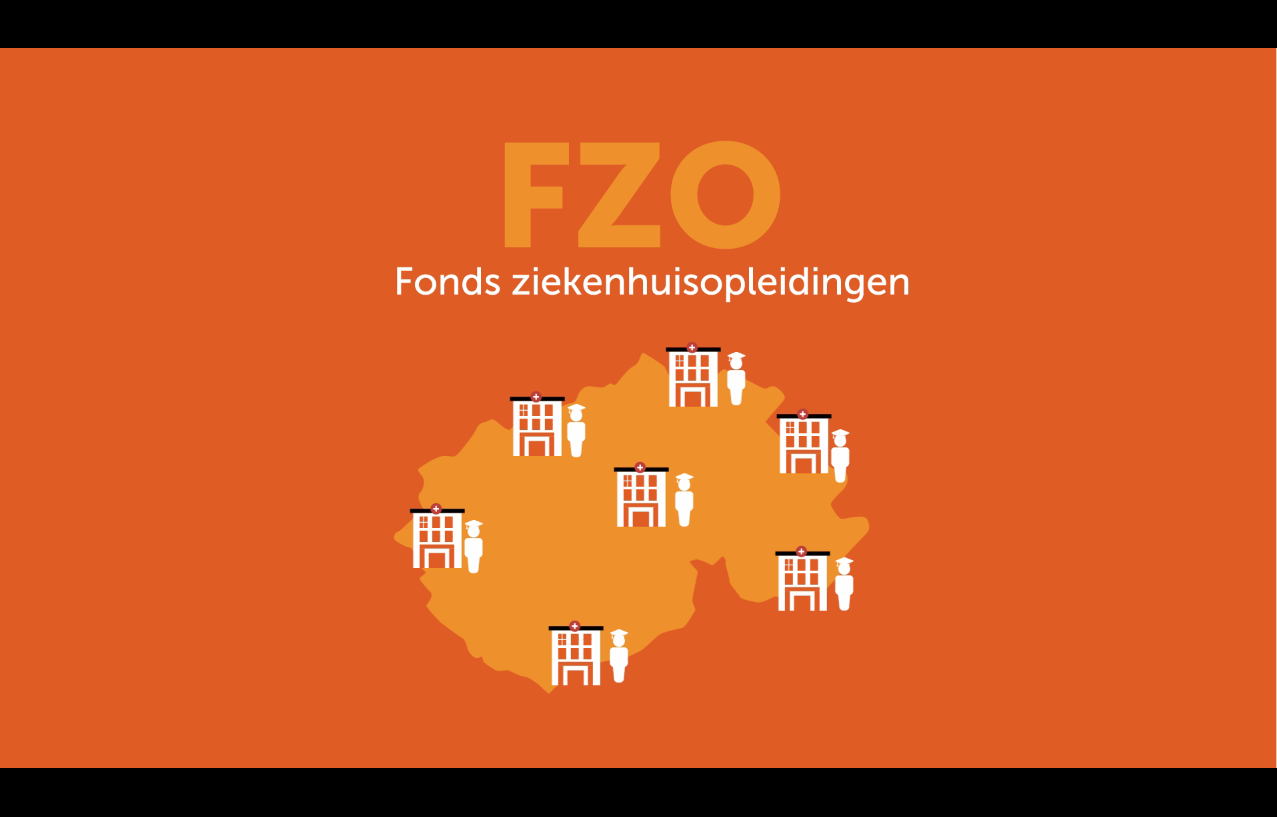 [Speaker Notes: Animatiefilmpje ‘Hoe werkt het FZO’
https://youtu.be/gmP62QtbzpY]
Hoe werkt het FZO?
Filosofie, stel ziekenhuizen / umc’s in staat om zelf voldoende op te leiden voor de lokale / regionale arbeidsmarkt, door: 

wegnemen van financiële belemmeringen,
ontwikkelen van kennis,
stimuleren en faciliteren van samenwerking.
[Speaker Notes: Ingevoerd in 2011 n.a.v. marktfalen

Instrumentarium
 Bekostiging
 Raming: lokaal/regionaal -> landelijk
 Bestuurlijk commitment en monitorfunctie]
Beschikbaar
heids
bijdrage
Regionale 
agenda
Opleiden
Landelijk
agenda
Hoe werkt het FZO?
beleidscyclus
Capaciteitsorgaan
betaalkantoor
NZa
[Speaker Notes: De NZa werkt beleidsarm.
Het beleid ligt bij de ziekenhuizen en de regio’s.
De NZa stelt alleen de subsidies vast op basis van de realisatie cijfers (diploma’s en instroom) die door het CZO worden aangeleverd.

We willen niet dat de NZa zich inhoudelijk met het beleid gaat bemoeien. Ziekenhuizen moet de regie pakken.

Het Capaciteitsorgaan werkt ook bottom up. Alle ziekenhuizen vullen informatie in over huidige bezetting en krijgen op regionaal niveau benchmark informatie terug.]
Bekostiging FZO
Beschikbaarheidsbijdrage van de NZa:

  Vrijheid van opleiden
  Prestatiegerichte bekostiging, 
gem. 45.000 euro per opleidingsjaar
  Open einderegeling
  Prettige regeling
[Speaker Notes: Zeer beperkte administratieve lasten: CZO houdt registratie bij van instroom en diploma’s.
Geen accountantscontrole bij ziekenhuis nodig.
Voorschot op basis van historie.
Afrekening: volledige prestatie wordt bekostigd.
Open einderegeling, blijft gehandhaafd.]
Vergoedingsbedragen 2017
Wat wordt er van mij verwacht?
RvB
FZO contactpersoon
Lijnmanagement
Financieel management
HRM
Opleidingen/leerhuis
Rol van de RvB
Zet opleiden op de agenda van de RvB
Benoem een FZO contactpersoon die:
verantwoordelijk is voor de raming, planning en realisatie van alle FZO opleidingen, iom alle disciplines in de organisatie,
afstemt met andere FZO contactpersonen in de regio
Zorg voor een P&C systeem en evalueer periodiek
Stem planning en realisatie af met andere collega’s in de FZO-regio. (b.v. in de vorm van een convenant). Laat de FZO contactpersonen monitoren, evalueer (1 a 2 keer per jaar) en stuur zo nodig bij.
Zorg ook voor afstemming met andere zorgorganisaties, zoals: ambulance zorg of thuiszorg, waar professionals met de zelfde kwalificaties werkzaam zijn en ontwikkel waar mogelijk gezamenlijk beleid.
Rapporteer, bij voorkeur als FZO-regio, aan de brancheorganisatie. Zij zijn dan op de hoogte van het proces en kunnen bij knelpunten aanvullend beleid ontwikkelen.
Rol van FZO-contactpersoon
Vraag mandaat van de RvB om intern en extern als FZO-contactpersoon te functioneren.
Overleg met alle disciplines in de organisatie om te komen tot een breed gedragen beleid ten aanzien van de raming, planning en realisatie van alle FZO opleidingen.
Zorg dat alle betrokkenen op de hoogte zijn van de systematiek van het het FZO.
Zorg voor het aanleveren van informatie aan het Capaciteitsorgaan voor het bijstellen van de ramingen.
Stem raming, planning en realisatie af met andere FZO-contactpersonen in de regio. Bereid een gezamenlijk beleidsdocument voor en laat dit accorderen door de bestuurders. Richt een monitor in en adviseer de bestuurders  (1 a 2 keer per jaar) over het bijstellen van het beleid.
Zorg ook voor afstemming met andere zorgorganisaties, zoals: ambulance zorg of thuiszorg, waar professionals met de zelfde kwalificaties werkzaam zijn en ontwikkel waar mogelijk gezamenlijk beleid.
Stel een rapportage op, zo mogelijk als FZO-regio, voor de brancheorganisaties.
Rol van lijnmanagement
Zorg voor informatie voor het opstellen van de ramingen.
Zorg voor voldoende opleidingscapaciteit en W&S van studenten.
Maak afspraken over financiële compensatie. Opleiden kost extra tijd van medewerkers en de instelling krijgt een prestatiegerichte vergoeding. 
Stem af met collega zorgorganisaties over gezamenlijke opleidingstrajecten. Partijen kunnen de vergoeding met elkaar verrekenen.
Faciliteer bij opleidingen van andere zorgorganisaties, b.v. kinderverpleegkundige voor de thuiszorg, zodat ook zij over voldoende gekwalificeerd personeel blijven beschikken.
Faciliteer gecombineerde banen over instellingen of wisselingen zodat professionals zich blijven ontwikkelen en langer inzetbaar blijven.
Rol van financieel management
Aanvragen van de beschikbaarheidsbijdrage MVO bij de NZa voor 1 oktober van jaar x-1. (noot: initiële en vervolgopleidingen kennen een eigen bekostiging die valt onder de beschikbaarheidsbijdrage MVO. Ook de medische vervolgopleidingen vallen onder de zelfde beschikbaarheidsbijdrage)
Budgetten alloceren aan afdelingen die (extra) inspanningen leveren voor de opleidingen.
Samen met opleidingen/leerhuis controleren van de correcte inschrijving en diplomaregistratie bij het CZO. 
Aanvragen vaststelling van de beschikbaarheidsbijdrage MVO voor 1 juni van jaar x+1
Rol van HRM
Ontwikkel een strategisch HRM beleid dat aansluit op de strategie van de organisatie.
Ontwikkel informatiesystemen en P&C systemen om op kritische functies te sturen.
Faciliteer bij W&S van studenten.
Bevorder een goed opleidingsklimaat
Rol van opleidingen/leerhuis
Ontwikkel een strategisch opleidingsbeleid dat dat aansluit bij de strategie van de instelling en het HRM beleid.
Controleren van de correcte inschrijving en diplomaregistratie bij het CZO.
Zorgen voor goede en erkende opleidingen en de samenwerking met opleidingsinstituten.
Verkennen van samenwerking met andere ziekenhuizen, ambulancezorg en thuiszorg rondom opleiden.
Misverstanden
Draaiboek FZO-beroepen
Raming
			per ziekenhuis/umc
Planning
			per FZO-regio

			per ziekenhuis/umc
Realisatie
			per FZO-regio

Doel: evenwicht vraag en aanbod 2022
Lokale planning
Stappen:
Spelers:
Scenario? 			     Demografie of expert	    
Opleidingsplan 2017, 2018, 2019, 2020, 2021		     
FZO-vergoeding naar afdeling die opleidt               
Knelpunten     
Monitoring en evaluatie
Ziekenhuis coördinator FZO 
Lijnmanagement
HRM 
Financiën 
Opleidingen/leerhuis  
RvB
Regionale planning
Stappen:
Spelers:
1.  Scenario
      Demografie of expert
2.  Van individuele plannen   
      naar regionaal plan
3.  Betrekken van vraag   
      ambulancevervoer en  
      thuiszorg
Knelpunten regionaal/
	landelijk
5.  Monitoring en evaluatie
FZO-regio-coördinator 
Ziekenhuis 
     FZO-coördinator
Ambulancezorg
Thuiszorg
Van regionale planning naar realisatie
Voorkeur: besluitvorming op niveau RvB in regioverband, bijvoorbeeld via convenant

Tijdslijn: maart 2017
Stand van zaken in #instelling#
Benodigde en beschikbare opleidingscapaciteit in #instelling#
[Speaker Notes: Door instelling zelf in te vullen; gegevens uit fzo-raming account]
Stand van zaken in #regio#
Benodigde en beschikbare opleidingscapaciteit in de regio
Wat wordt de vraag van andere zorgpartners (ambulance zorg, thuiszorg) in de regio en hoe kunnen we samenwerken?
[Speaker Notes: Per regio ‘stand van zaken’ te halen uit rapport Capaciteitsorgaan]
Vervolg NVZ/NFU
Regioplannen verzamelen
CZO-monitor
Vernieuwing FZO-opleidingen: clustering en modules
Landelijke knelpunten analyseren en oppakken
Brief en overleg VWS
Waar vind ik informatie?:
NVZ:  http://www.nvz-ziekenhuizen.nl/onderwerpen/fonds-ziekenhuis-opleidingen

NFU:  http://www.nfu.nl/onderwijs-en-opleiding/beroepsopleiding/

NZa:  https://www.nza.nl/zorgonderwerpen/dossiers/medische-vervolgopleidingen/

CO:  http://www.capaciteitsorgaan.nl/publicatie-categorie/medisch-ondersteunende-en-verpleegkundige-beroepen/

CZO:  https://www.czo.nl/